MOSAiC FluxStructural
Remote Flux Stations
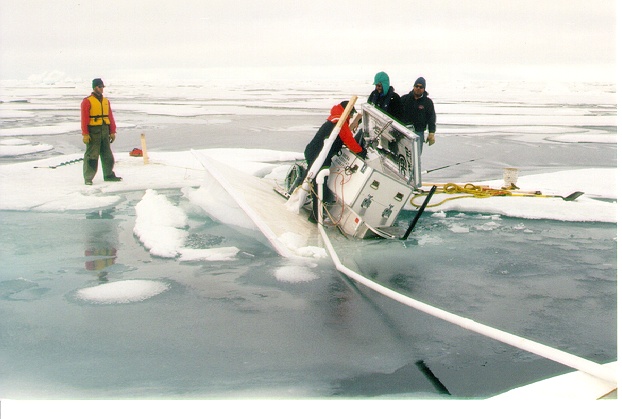 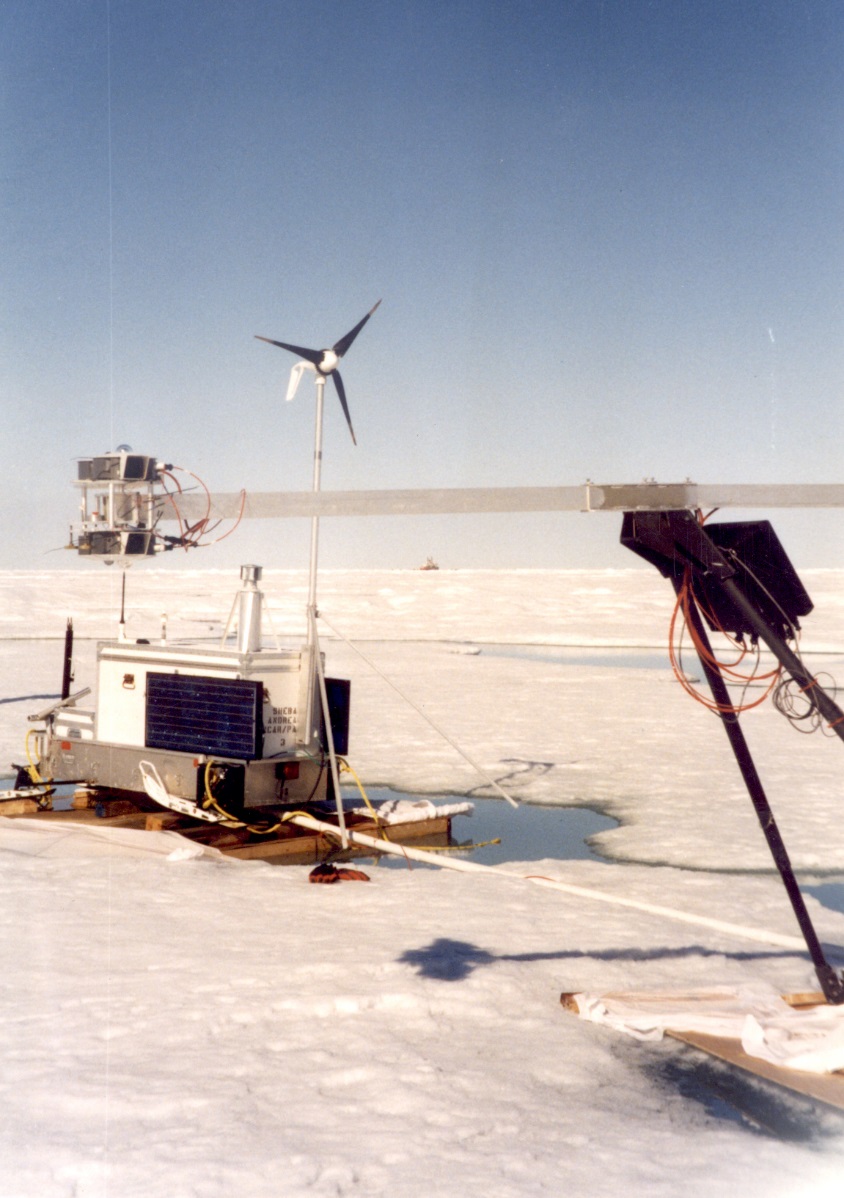 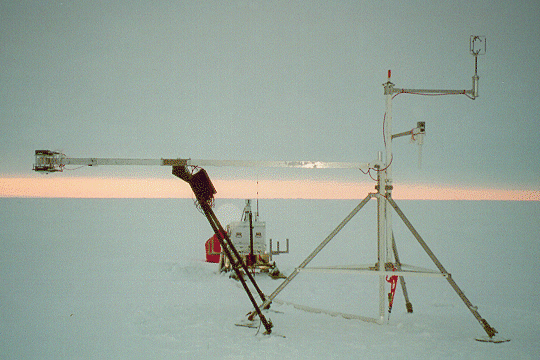 wind generator
sonic
licor
antenna
radiation
snow depth
camera
irt
met
barometer
solar panel
Sled or floatation system
Atmospheric Surface Flux Station – Conceptual Design
sonic
wind generator
licor
antenna
camera
baro
snow depth
radiation
irt
met
solar panel
Sled or floatation system
Atmospheric Surface Flux Station – Conceptual Design
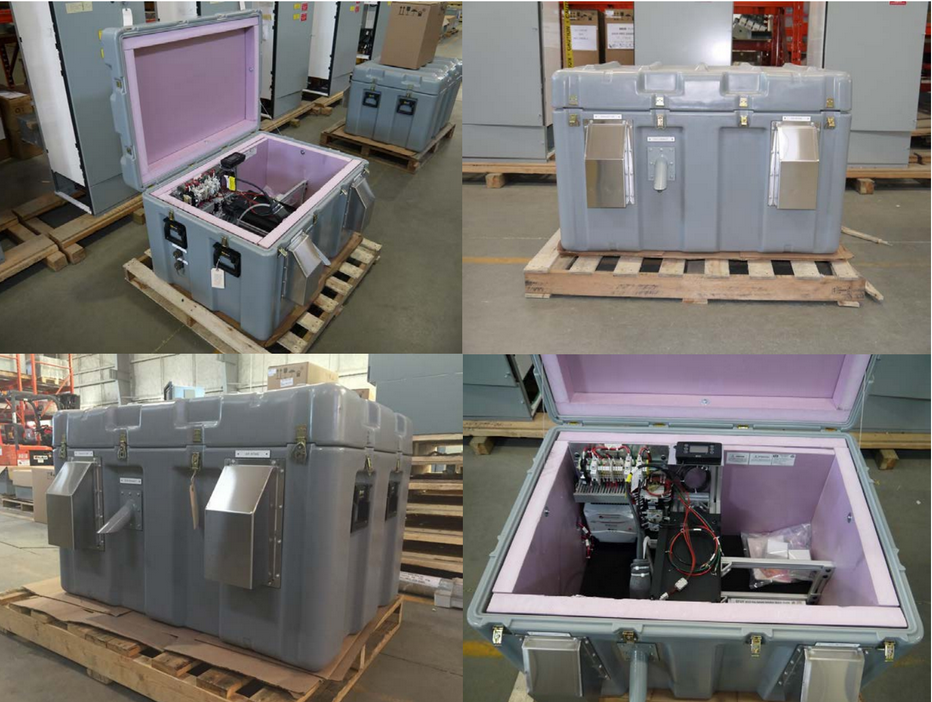 Decisions
General approach:  Single unit? Multiple components?
Compartments / volume needed
Mobile structure, sled?
Floatation
sonic
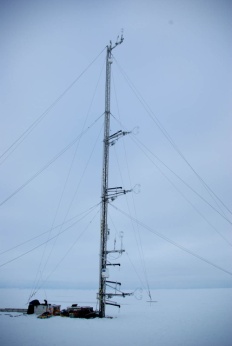 sonic
Beacon
Beacon
10m
DT
T/RH
T/RH
Top of  30m tower
Antenna
licor
sonic
6m
DT
T/RH
IRT
Sfc Ht
DT
sonic
2m
Baro
T/RH
x4
Logger
outlet
c
8m
Sub-surface base
Flux Tower – Conceptual Design, 10-12m (33-40ft)
Options
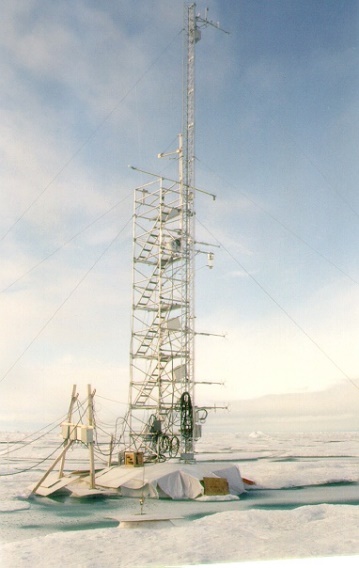 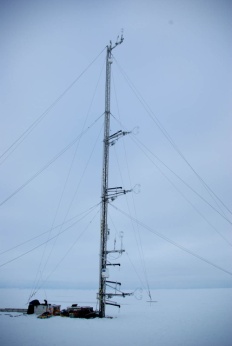 ASCOS: Triangular (10m)
SHEBA: Scaffold+triangular (20m)
Options
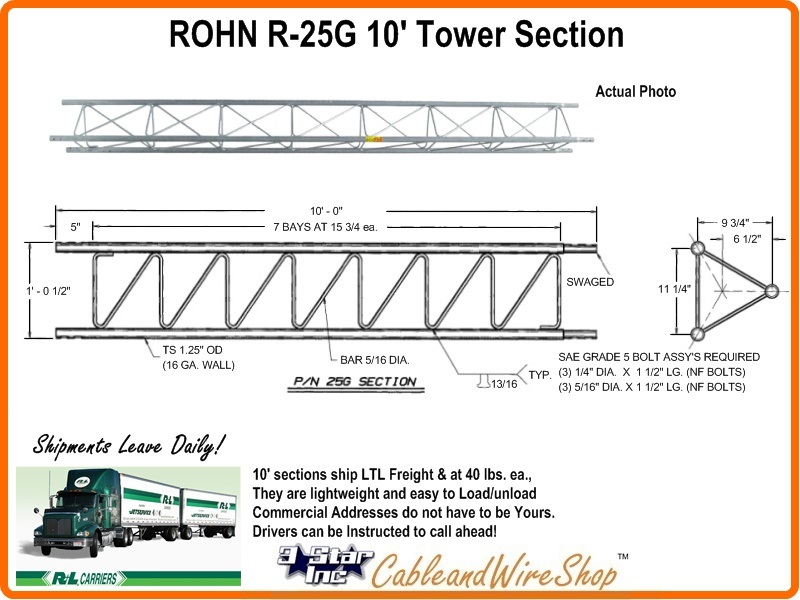 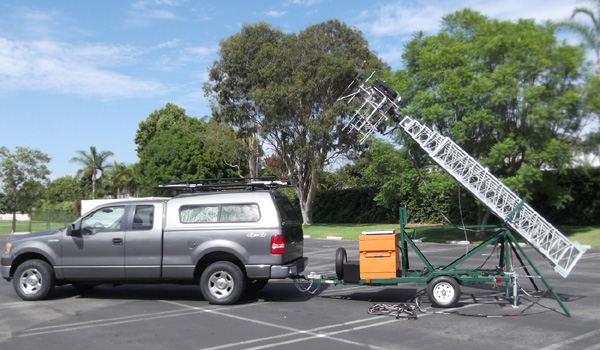 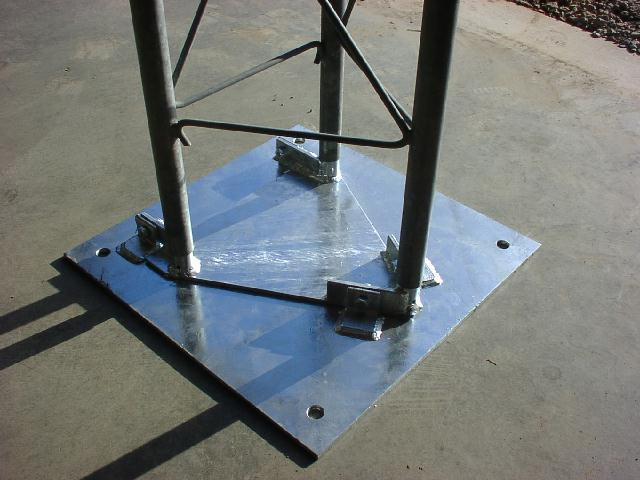 Options
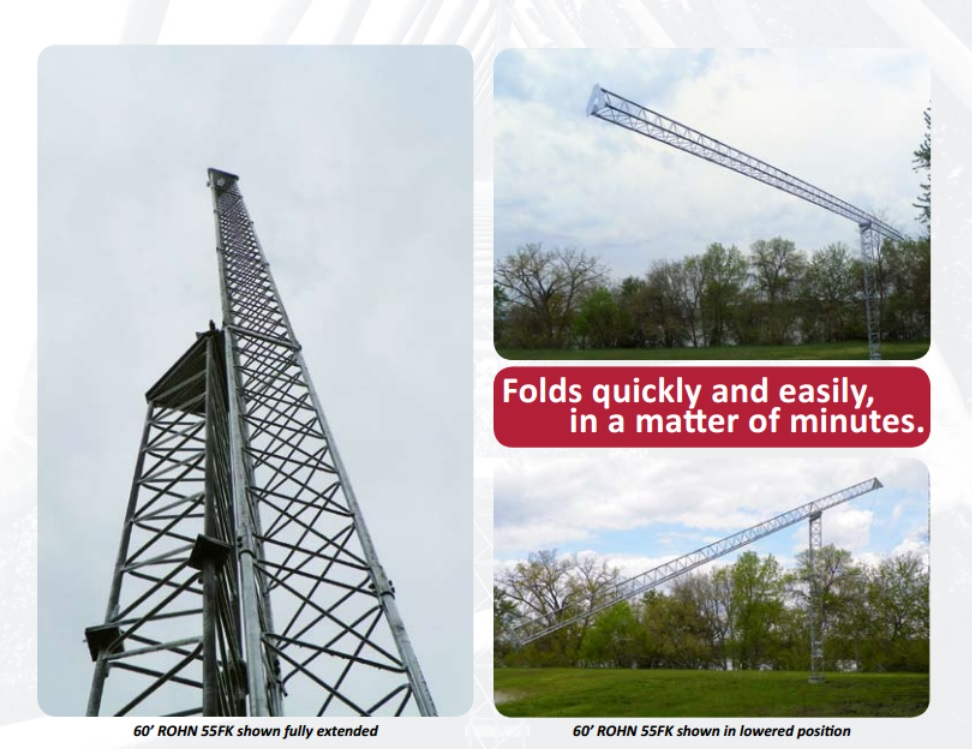 Decisions
How tall?
Approach to maintenance / Tower style
Foundation/base?
Lab Container
Basic design:  Insulated, HVAC, transformer, basic internal power runs (sockets, lights), integrated uni-strut for wall-mounted (moveable) structures, cable pass throughs.
Wall mount shelves
Wall mount bench top
Man door
Wall mount shelves
HVAC
Power management